Borging Motiverende gespreksvoering
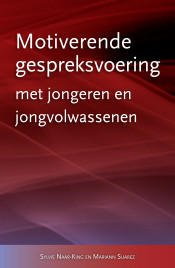 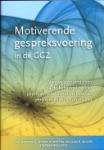 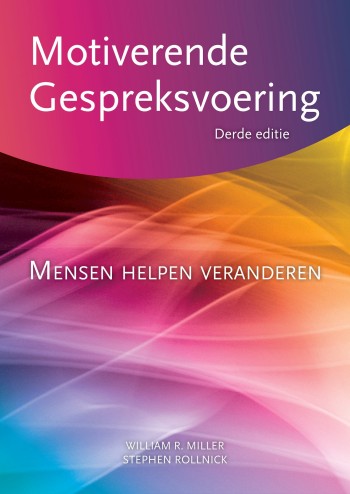 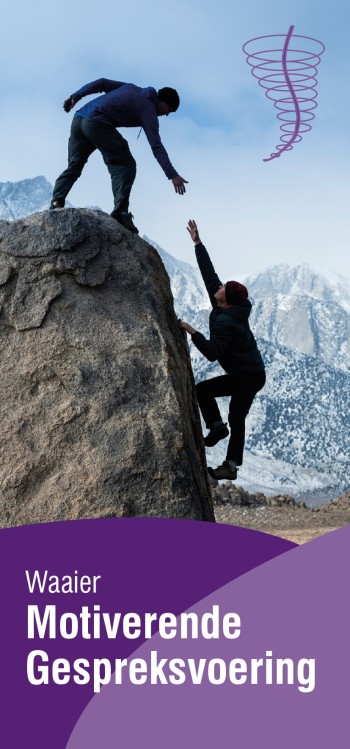 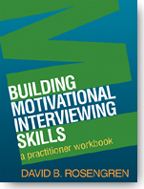 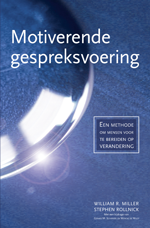 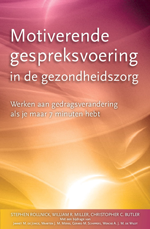 1
Programma
Stellingen
Hoe is de MGV in jullie praktijk gegaan adhv de stellingen
Korte opfrisser theorie,	-Kahoot.it
					-Theorie
Hoe verder met borging?
2
Stellingen
MGV is een leuk hulpmiddel maar je moet ook gewoon op je gevoel blijven communiceren
Ik heb de afgelopen maanden echt een meerwaarde van MGV gemerkt in gesprekken
Ik doe echt niks meer met MGV
Ik pas het zoveel mogelijk toe, maar zou niet weten hoe ik het over moet brengen naar anderen
3
[Speaker Notes: Stellingen:
MGV is een leuk hulpmiddel maar je moet ook gewoon op je gevoel blijven communiceren 
Ik heb de afgelopen maanden echt een meerwaarde van MGV gemerkt in gesprekken 
Ik doe echt niks meer met MGV 
Ik pas het zoveel mogelijk toe, maar zou niet weten hoe ik het over moet brengen naar anderen
 
*Print de vier stellingen uit in grote lettertype en hang deze op vier plekken in de trainingsruimte.

Vraag: Ga bij de stelling staan die voor jou opgaat. Plak geeltje met jouw naam op de stelling

Doel: beeld krijgen waar iedereen staat. 
Plenair nabespreken

Doel 2: aan einde van dagdeel, vraag hoe nu verder en hoe kan borging gewaarborgd worden]
Vier processen in MGV
Engageren: aangaan van een werkrelatie met vertrouwen en wederzijds respect;

Focussen: op de agenda van de cliënt;

Ontlokken: eigen verandermotieven cliënt; 

Plannen: ontwikkelen vastbeslotenheid om te veranderen en formuleren actieplan.
Plannen (hoe en wanneer verandering?)
Ontlokken(of en hoezo verandering?)
Focussen (welke verandering?)
Engageren (gezamenlijk traject?)
Basisvaardigheden MGV
Open vragen 
Reflectief luisteren
Bevestigen 
Samenvatten 
Informatie en advies geven.
5
[Speaker Notes: Ontlokken doen we middels de ORBSI

Open vragen (Wie – wat – waar). 
Reflectief luisteren (interpretatie).
Bevestigen (bekrachtigen).
Samenvatten (weergave van een gespreksonderdeel).
Informatie en advies geven.]
Ontlokken verandertaal
Strategieën:
Ontlokkende vragen stellen.
uitweiden
Meetlat van belang en vertrouwen.
Naar uitersten vragen.
Terugkijken.
Vooruitkijken.
Doelen en waarden verkennen
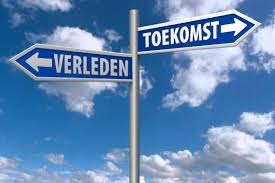 57
[Speaker Notes: ontlokkende vragen > openvragen. Dubbelzijdige reflectie of versterkte reflectie.]
Verbeterreflex
Het probleem meteen willen oplossen.
Adviseren en overtuigen

>Dit werkt averechts 

Jij pleit vóór, de cliënt pleit tegen verandering
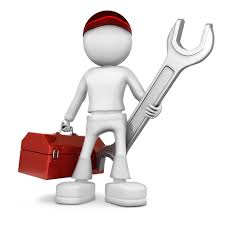 [Speaker Notes: Het probleem meteen te willen oplossen.
Adviseren, overtuigen, onderwijzen, analyseren, confronteren, e.d. 

>Helaas werkt dit averechts op de motivatie
Jij pleit vóór verandering, de client pleit tegen verandering (en overtuigt zichzelf…)]
Wat horen en merken we
Behoudtaal:
Voordelen van de status quo
Nadelen van verandering
Bedoeling om niet te veranderen
Pessimisme over verandering

En…
Wrijving in het contact: de aansluiting mist 
	Dansen wordt vechten.
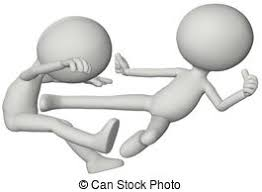 8
[Speaker Notes: Ja’ zeggen, niet doen.
In discussie gaan, ‘ja maar…’
Interrumperen
Ontkennen
Veranderen van onderwerp]
Van Ontlokken naar Plannen
Tekenen van bereidheid nemen toe.
Uitproberen.
Samenvatting.
De hamvraag.
Duidelijk veranderplan (SMART).
80
Hoe willen jullie verder met MGV ?
SMART: Specifiek, Meetbaar, Acceptabel, Reëel, Tijdsgebonden 
			
Doelen
Hoe 
Wanneer gelukt?
Hindernissen?
Wie ondersteunt veranderdoel
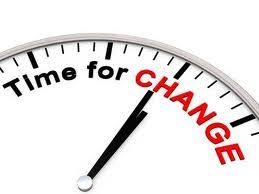 10
[Speaker Notes: Van algemeen voornemen tot SMART: Specifiek, Meetbaar, Acceptabel, Reëel, Tijdsgebonden + wie doet wat?

Doelen; subdoelen—einddoel
Hoe (sub)doel te bereiken? Opties
Wanneer gelukt?
Hindernissen?
Wie ondersteunt veranderdoel]